Out of Country Claims – Insurance Card
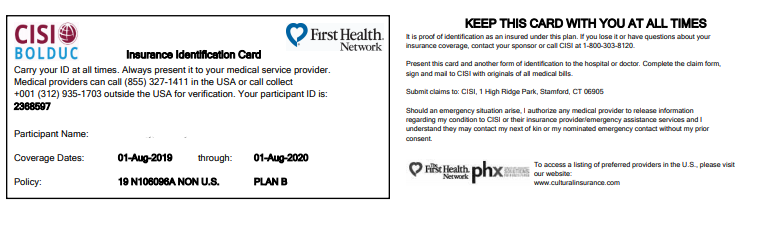 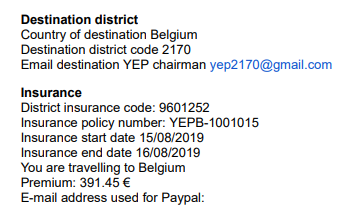 Out of Country Claims
Who do we contact if something happens?
Depending on the severity of the illness or injury – Parents, Host Parents, YEO, Out-Bound Coordinator
Insurance Carrier – use information provided on the card
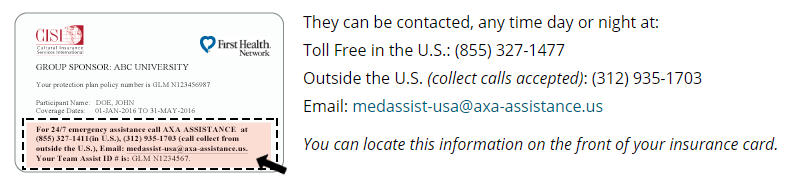 Out of Country Claims – Paperwork
Two types of claims (examples from CISI Bolduc):
Personal Liability Claim (loss/damage/theft)
Medical Claim
Out of Country Claims
Need help or have questions:

Lin Klick
250-640-8062
klick@telus.net